আজকের ক্লাসে সবাইকে স্বাগত
পরিচিতি
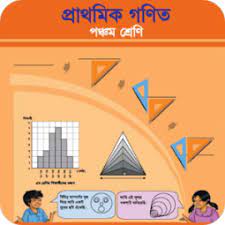 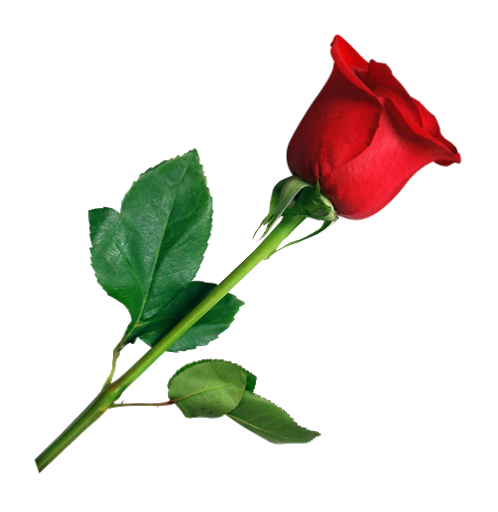 শাহীন আহমদ
সহকারি শিক্ষক
সিংরাওলী সরকারি প্রাথমিক বিদ্যালয়
বিশ্বনাথ, সিলেট
এসো একটি ভিডিও দেখি......
আজকের পাঠ...
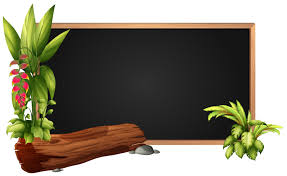 গণিতের প্রাথমিক ধারণা
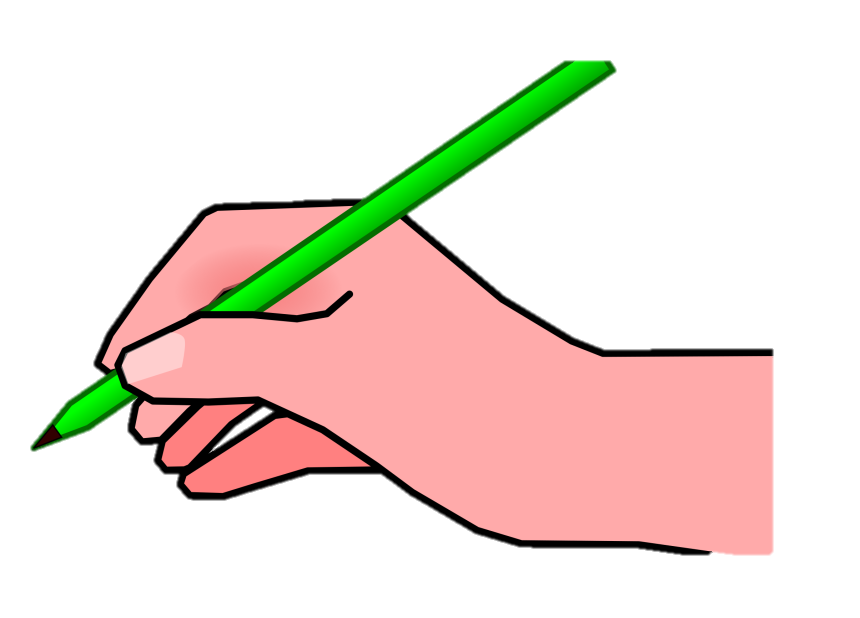 শিখনফল
প্রাথমিক গণিত সম্পর্কিত সাধারণ  কিছু প্রশ্নের উত্তর দিতে পারবে।
এসো জেনে নিই......
১। অংক কাকে বলে?
২। অংক কত প্রকার ও কিকি?
সংখ্যা গঠনের জন্য যে প্রতীক ব্যবহার করা হয় তাকে অংক বলে ।
যেমন – ১, ২, ৩, ৪, ৫, ৬, ৭, ৮, ৯, ০।
২। অংক দুই প্রকার ,
যথা-১। স্বার্থক অংক(১,২,৩,৪,৫,৬,৭,৮,৯)
২।সহকারি অংক (০)
এসো জেনে নিই......
সংখ্যা কাকে বলে?
মৌলিক সংখ্যা কাকে বলে?
যে সংখ্যাকে শুধুমাত্র ১ এবং ঐ সংখ্যা ছাড়া অন্য কোন সংখ্যা দ্বারা ভাগ করা যায়না তাকে মৌলিক সংখ্যা বলে।
৩, ৫, ৭, ১১, ১৩ ইত্যাদি।
সংখ্যা হচ্ছে পরিমাপের একটি বিমূর্ত ধারনা।
যেমন -৫,১০,১২,১৩০,১০০০।
এসো জেনে নিই......
১ কেন মৌলিক সংখ্যা নয়?
কোন সংখ্যা তখনই মৌলিক সংখ্যা হবে যখন ঐ সংখ্যার শুধুমাত্র দুইটি উৎপাদক থাকবে।দুটির বেশি বা কম উৎপাদক হলে সংখ্যাটি মৌলিক সংখ্যা হবেনা।১ এর উৎপাদক ১টি ।তাই ১মৌলিক সংখ্যা নয়
এসো জেনে নিই......
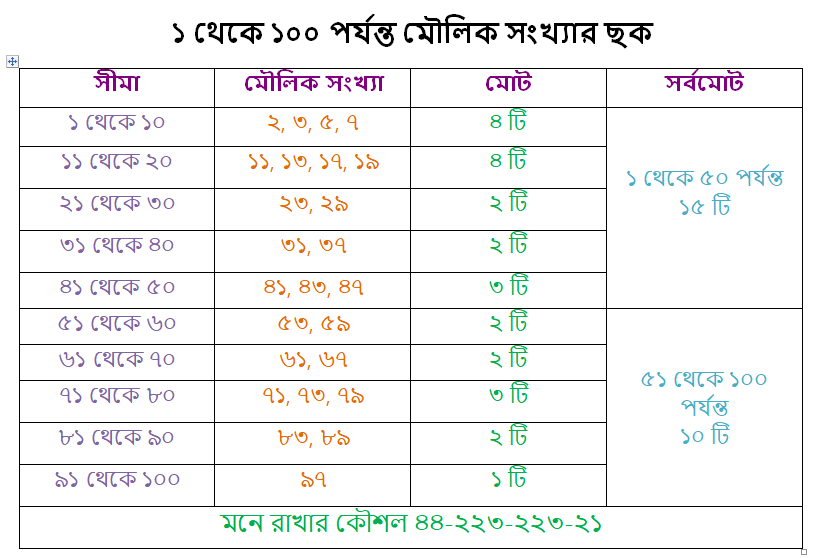 এসো জেনে নিই......
বৃহত্তম ও ক্ষুদ্রতম সংখ্যা
০ থেকে ৯ এর মাঝে ০ কে ক্ষুদ্রতম এবং ৯ কে বৃহত্তম হিসেবে ধরা হয়। যখন কোন অঙ্কের ক্ষুদ্রতম সংখ্যা প্রকাশ করতে বলা হয়, তখন শুরুতে ১ ব্যব্যহার করা হয় কারণ ০ দ্বারা কোন সংখ্যা শুরু হতে পারে না। আবার বৃহত্তম এর ক্ষেত্রে ৯ কেই বৃহত্তম ধরা হয়। এজন্য কোন অংকের বৃহত্তম বললে তত সংখ্যক ৯ হবে। সুতরাং, চার অঙ্কের বৃহত্তম সংখ্যা ৯৯৯৯ এবং চার অংকের ক্ষুদ্রতম সংখ্যা  ১০০০।
এসো জেনে নিই......
৪ অংকের ক্ষুদ্রত্তম সংখ্যা থেকে ৩ অংকের বৃহত্তম সংখ্যা বিয়োগ করলে কত হবে?
৪ অংকের ক্ষুদ্রত্তম সংখ্যা  = ১০০০
৩   অংকের বৃহত্তম সংখ্যা  = - ৯৯৯
=     ১
এসো জেনে নিই......
৪,০,৮,৩,৬ অংকগুলো মাত্র একবার ব্যবহার করে গঠিত বৃহত্তম ও ক্ষুদ্রতম সংখ্যার বিয়োগফল কত হবে?
৪,০,৮,৩,৬ অংকগুলো দ্বারা গঠিত বৃহত্তম সংখ্যা =     ৮৬৪৩০
৪,০,৮,৩,৬ অংকগুলো দ্বারা গঠিত ক্ষুদ্রতম সংখ্যা =  - ৩০৪৬৮
৫
৬
২
৯
৫
=
বাড়ির কাজ
১। ৬ অংকের ক্ষুদ্রত্তম সংখ্যা থেকে ৫ অংকের বৃহত্তম সংখ্যা বিয়োগ করলে কত হবে?
২। ৪ অংকের বৃহত্তম সংখ্যার সাথে ১ যোগ করলে কত হবে?
আন্তরিক ধন্যবাদ সবাইকে